The Atlantic Slave Trade
Chapter 20, Section 3
Atlantic Slave Trade
Buying and selling of Africans for work in the Americas.
Massive enterprise:
300,000 Africans sold during 1500’s 
1.3 million in 1600’s
By 1870 9.5 million Africans imported to Americas.
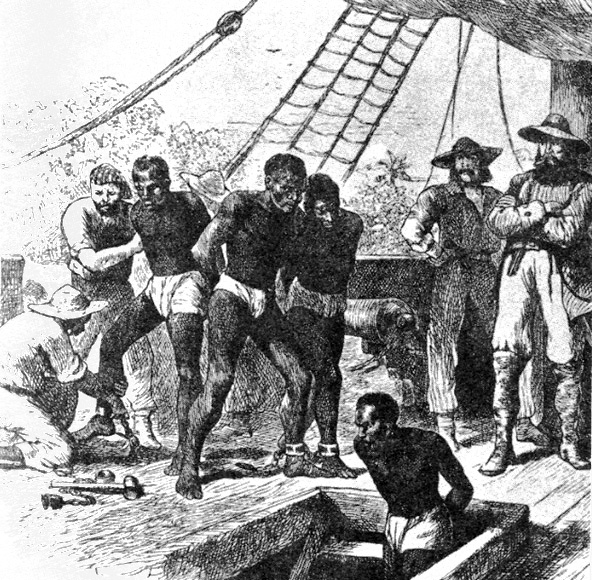 Triangular Trade
Transatlantic slave trading network.
Europeans transported and traded goods to west coast of Africa in exchange for captured Africans.
Africans then transported to West Indies; exchanged for sugar, coffee and tobacco.
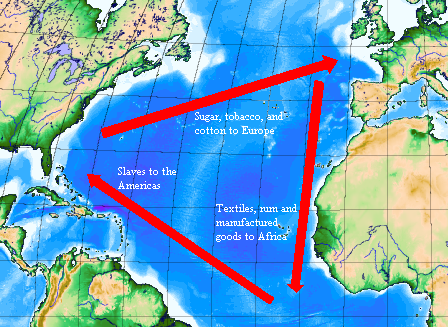 Middle Passage
Middle leg of transatlantic trade triangle; brought captured Africans to West Indies, and later to Americas.
Horrendous treatment:
Stayed in ship holds
Endured whippings
Diseases
Suicide
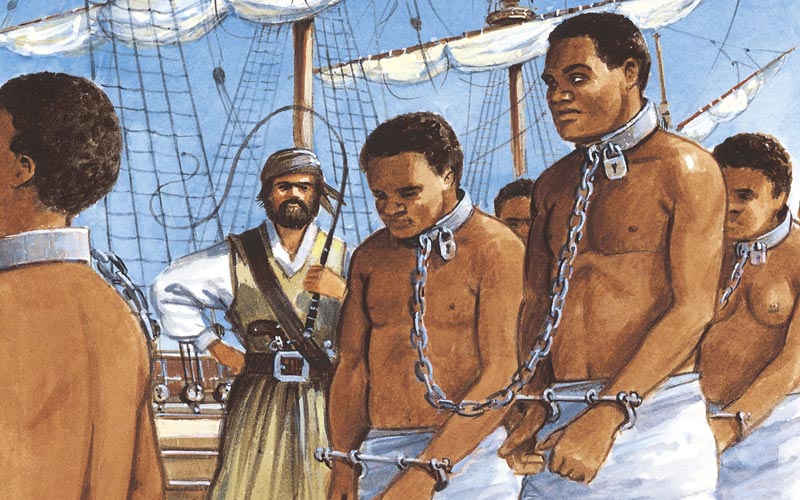